Cardiac Output Monitor SurveyThe impact of NICE guidance and CQUIN payments on Cardiac Output Monitors in the NHS:A trainee led national survey
Claire Allen
ST5 Anaesthesia
12th Feb 2015
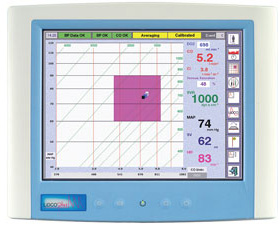 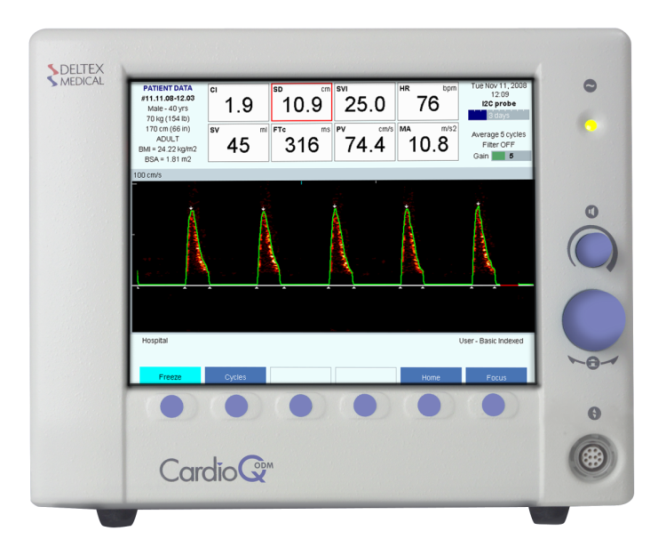 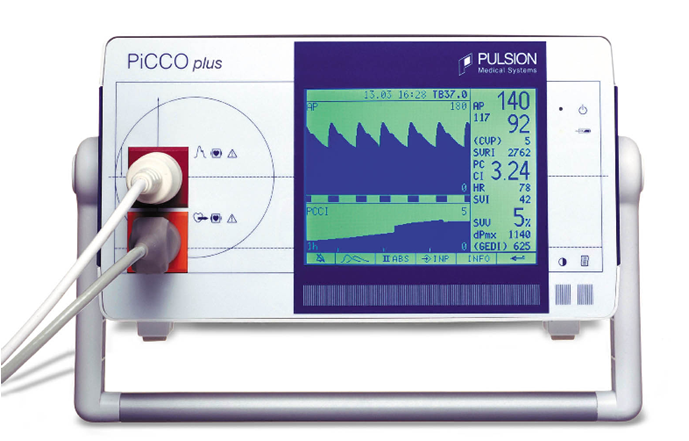 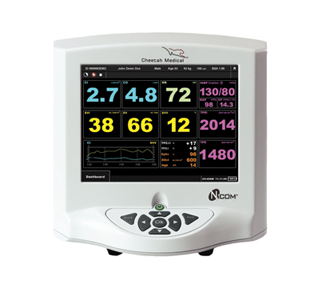 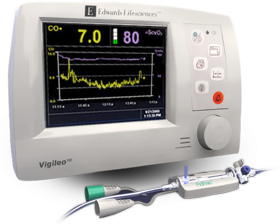 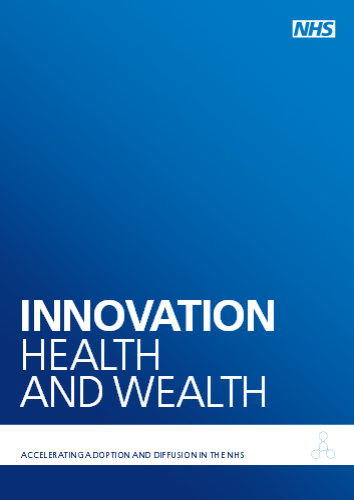 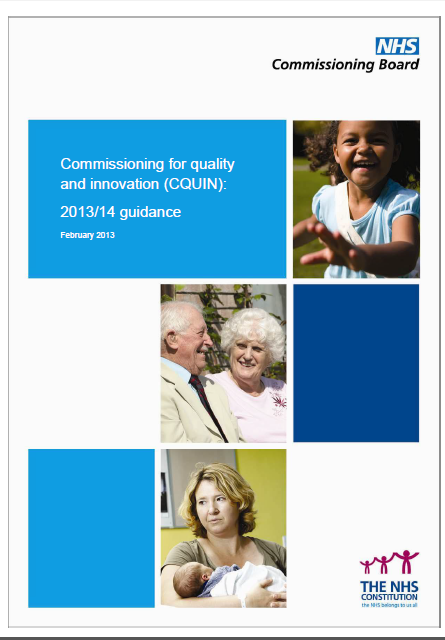 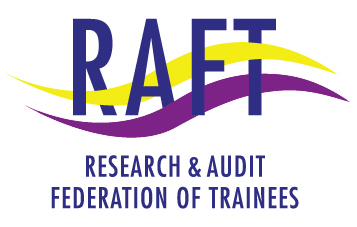 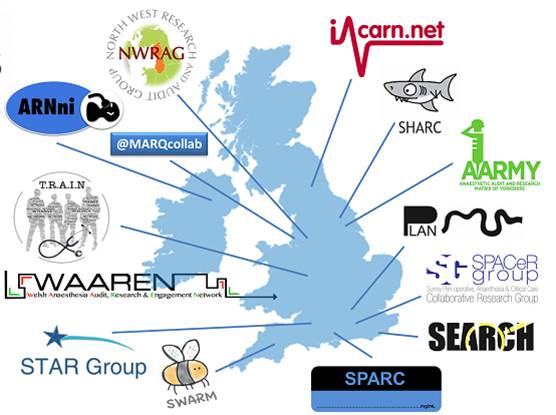 Aims
Describe the current use of cardiac output monitors
Determine the effect of NICE guidance and CQUIN payment schemes
Test the ability of RAFT to undertake a comprehensive survey
Methods
Prospective survey
Open to trusts in network
Two week period from 30th June 2014
Questionnaire completed at local sites
Semi-structured interview
Count of COMs 
Review of local policies
Data centralisation
My Role
Regional lead on behalf of NWRAG
Recruit site leads 
Coordinate regional data collection
Collate and upload regional data
Perform regional data analysis
Local lead at one site
Possession of COMs
Percentage of COM by type – North West and National
ODM – CardioQ Oesophageal Doppler Monitor
Year of COM procurement in North West
No of COMs
Reason for COM purchase
%
COMs purchased due to NICE
%
COMs purchased due to CQUIN
%
Rise in procurement in 2011
Support structures for COMs
Discussion

Limitations to study
Limited representation of NHS
Survey responses based on opinion 
Missing data
Examined procurement rather than usage
NICE guidance and CQUIN payments have affected monitor uptake.
Wide range of monitors in use
Many sites lack formal training and guidelines
Conclusions

RAFT conducted a comprehensive survey
COM ownership widespread
CardioQ ODM most popular
Commonest reason for purchase was clinical opinion
Acknowledgements
RAFT committee
Local contributors (http://www.raftrainees.com/contributors.html)
NWRAG committee
Dr Daniel Conway  CMFT


References
http://www.england.nhs.uk/wp-content/uploads/2013/02/cquin-guidance.pdf
http://webarchive.nationalarchives.gov.uk/20130701143131/http:/ntac.nhs.uk/web/files/intra_operative_fluid_management/iofm_adoption_pack_update_jan_2013.pdf
NICE (2011) CardioQ-ODM (oesophageal Doppler monitor) (MTG3)
NICE (2012) Oesophageal Doppler-guided fluid management during major surgery: reducing post-operative complications and bed days.
Number of local sites per regional group
Total = 67 Sites
NWRAG